Week 4 – Day 1
Phonemic Awareness – Phoneme Categorization
Listen carefully as I say three words: mop, cob, sit.
Two of these words have the same middle sound; one does not.
That word does not belong in the group.
Which word does not belong?
The words mop and cob have the /o/ sound in the middle.
The word sit does not have the /o/ sound in the middle.
Sit does not belong.
Guided Practice:
I am going to say a group of words. Listen for the middle sound. Tell me which word does not belong and why.
	
		mom, sat, pond			sip, not, him
		dot, hop, big				sad, doll, bag
Introduce short o
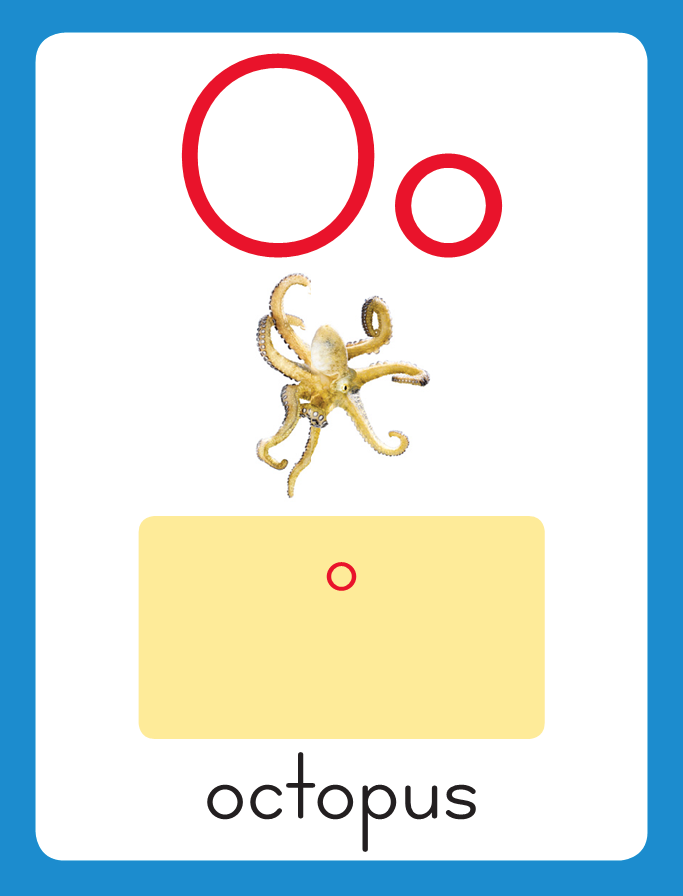 This is the Octopus Sound-Spelling Card.
 The sound is /o/.
The /o/ sound is spelled with the letter o.
Say it with me: /o/.
This sound is at the beginning of the word octopus.
Listen /oooktopus/, octopus.
I’ll say /o/ as I write the letter several times.
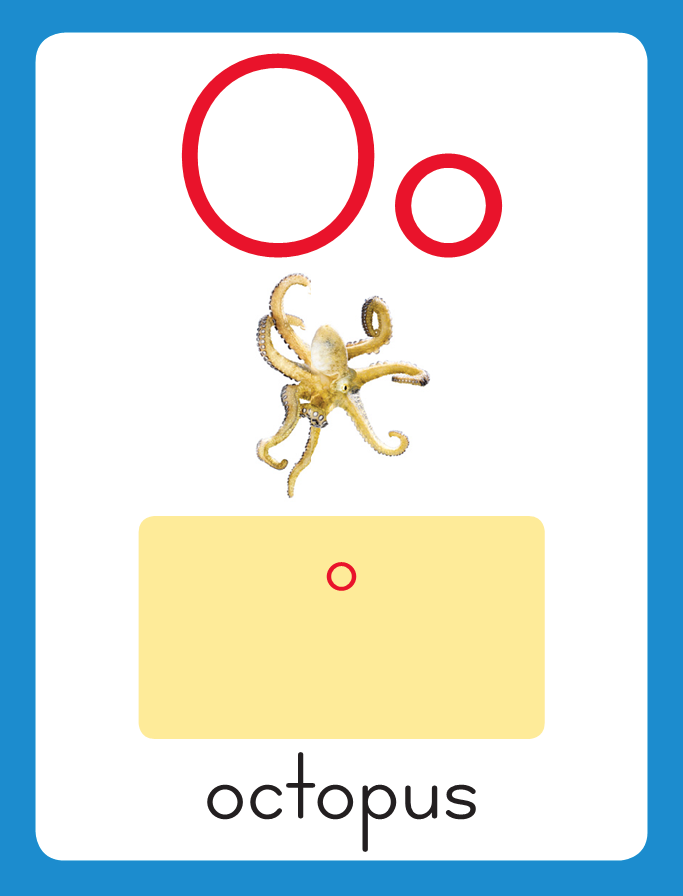 Introduce short o
Have children practice connecting the letter o to the sound /o/ by writing it.
Now do it with me. Say /o/ as I write the letter o. 
This time, write the letter o five times as you say the /o/ sound.
Blending Words with  Short o
n
Blending Words with  Short o
n
o
Blending Words with  Short o
n
o
t
Blending Words with  Short o
n
o
t
Blending Words with  Short o
d
Blending Words with  Short o
d
o
Blending Words with  Short o
d
o
t
Blending Words with  Short o
d
o
t
Blending Words with  Short o
j
Blending Words with  Short o
j
o
Blending Words with  Short o
j
o
b
Blending Words with  Short o
j
o
b
Blending Words with  Short o
p
Blending Words with  Short o
p
o
Blending Words with  Short o
p
o
t
Blending Words with  Short o
p
o
t
o       ll        x       ss   
  
  b       g      ck      a
  
  fl        i       nd      cl
m
mo
mom
mom   l
mom   lo
mom   lot
mom   lot   g
mom   lot   go
mom   lot   got
mom   lot   got  h
mom   lot   got  ho
mom   lot   got  hop
mom   lot   got  hop

 h
mom   lot   got  hop

 ho
mom   lot   got  hop

 hot
mom   lot   got  hop

 hot    b
mom   lot   got  hop

 hot    bo
mom   lot   got  hop

 hot    box
mom   lot   got  hop

 hot    box   o
mom   lot   got  hop

 hot    box   on
mom   lot   got  hop

 hot    box   on   l
mom   lot   got  hop

 hot    box   on   lo
mom   lot   got  hop

 hot    box   on   log
mom   lot   got  hop

 hot    box   on   log

d
mom   lot   got  hop

 hot    box   on   log

do
mom   lot   got  hop

 hot    box   on   log

dog
mom   lot   got  hop

 hot    box   on   log

dog  d
mom   lot   got  hop

 hot    box   on   log

dog  do
mom   lot   got  hop

 hot    box   on   log

dog  doll
mom   lot   got  hop

 hot    box   on   log

dog  doll  r
mom   lot   got  hop

 hot    box   on   log

dog  doll  ro
mom   lot   got  hop

 hot    box   on   log

dog  doll  rock
mom   lot   got  hop

 hot    box   on   log

dog  doll  rock  s
mom   lot   got  hop

 hot    box   on   log

dog  doll  rock  so
mom   lot   got  hop

 hot    box   on   log

dog  doll  rock  sock
t
to
toss
toss   fl
toss   flo
toss   floss
toss   floss   f
toss   floss   fo
toss   floss   fox
toss   floss   fox    f
toss   floss   fox    fi
toss   floss   fox    fix
toss   floss   fox    fix

l
toss   floss   fox    fix

lo
toss   floss   fox    fix

lost
toss   floss   fox    fix

lost  p
toss   floss   fox    fix

lost  po
toss   floss   fox    fix

lost  pond
toss   floss   fox    fix

lost  pond  fl
toss   floss   fox    fix

lost  pond  fli
toss   floss   fox    fix

lost  pond  flip
toss   floss   fox    fix

lost  pond  flip   fl
toss   floss   fox    fix

lost  pond  flip   flo
toss   floss   fox    fix

lost  pond  flip   flop
toss   floss   fox    fix

lost  pond  flip   flop

pl
toss   floss   fox    fix

lost  pond  flip   flop

plo
toss   floss   fox    fix

lost  pond  flip   flop

plop
toss   floss   fox    fix

lost  pond  flip   flop

plop   bl
toss   floss   fox    fix

lost  pond  flip   flop

plop   blo
toss   floss   fox    fix

lost  pond  flip   flop

plop   block
toss   floss   fox    fix

lost  pond  flip   flop

plop   block   bl
toss   floss   fox    fix

lost  pond  flip   flop

plop   block   bla
toss   floss   fox    fix

lost  pond  flip   flop

plop   block   black
It
It is
It is not
It is not hot.
It is not hot.

Tom
It is not hot.

Tom can
It is not hot.

Tom can hop
It is not hot.

Tom can hop a
It is not hot.

Tom can hop a lot.
It is not hot.

Tom can hop a lot.

Bob
It is not hot.

Tom can hop a lot.

Bob lost
It is not hot.

Tom can hop a lot.

Bob lost a
It is not hot.

Tom can hop a lot.

Bob lost a sock.
Spelling / Dictation
1.
2.
3.
4.
5.
High Frequency
Words
Read, Spell, Write
fun
It is fun to play.
Read, Spell, Write
make
I can make a doll.
Read, Spell, Write
they
They will win.
Read, Spell, Write
too
Do you like dogs, too?
Have children read the sentences. Prompt them to identify the high-frequency words in connected text and to blend the decodable words.
It  is  fun to play.
I can make a doll.
 They will win.
Do you like dogs, too?
Grammar
A question is a sentence that asks something and ends with a question mark.
Rob can hop.
Can Rob hop?
How is the word order in the statement different from the word order in the question?
Rob can hop!
How is the exclamation different from the statement – Rob can hop.
Grammar
Work together to read the sentences and identify the questions and exclamations.
Did Cam fix the fan?
The pan is hot!
The cat is very big!
Will Liz come to school?
Week 4 – Day 2
Phonemic Awareness – Phoneme Segmentation
I am going to say a word.
Then I will say the sounds in the word.
The word is flop.
Listen: /f/ /l/ /o/ /p/.
The first sound is /fff/.
The second sound is /lll/.
The next sound is /ooo/.
The last sound is /p/.
I’ll place a marker in a box for each sound I hear:
/s/
/l/
/f/
/p/
/o/
Guided Practice
Let’s do some together. I am going to say some more words. 
Stretch the sounds in the word with me.
Place a marker for each sound you hear.
/o/ /n/			/l/ /o/ /t/			/s/ /l/ /o/ /t/

		  /l/ /o/ /ck/ 		/c/ /l/ /o/ /k/		/b/ /l/ /o/ /k/

		  /j/ /o/ /b/			/p/ /o/ /t/			/m/ /o/ /m/

		/p/ /l/ /o/ /p/		/d/ /o/ /g/			/f/ /o/ /x/
Introduce short o
What is this letter?
What sound does it stand for?
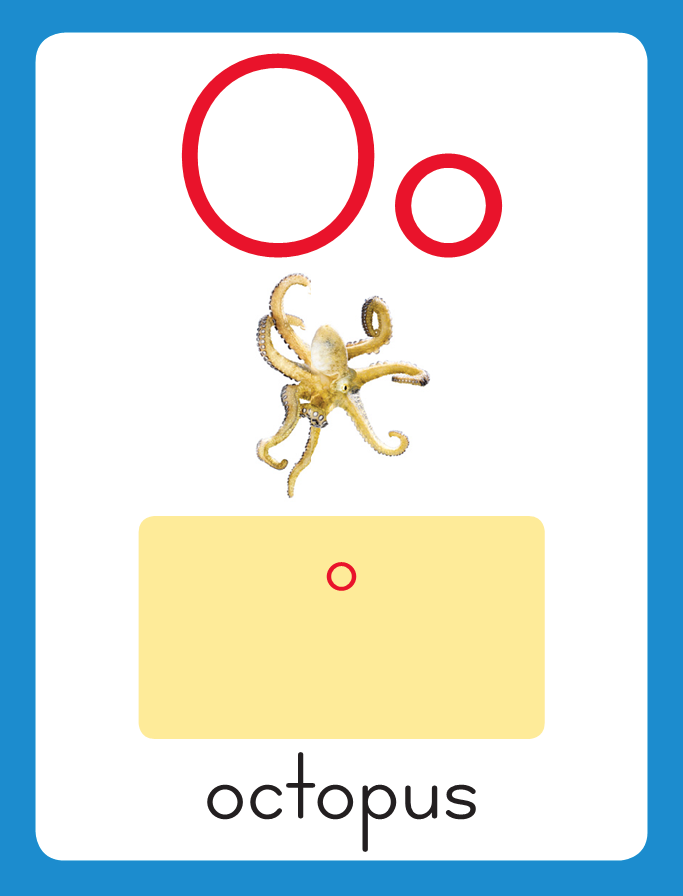 on
This is the Octopus Sound-Spelling Card.
 The sound is /o/.
The /o/ sound is spelled with the letter o.
Say it with me: /o/.
This sound is at the beginning of the word octopus.
Listen /oooktopus/, octopus.
I’ll say /o/ as I write the letter several times.
dog
Blending Words with  Short o
h
Blending Words with  Short o
h
o
Blending Words with  Short o
h
o
p
Blending Words with  Short o
h
o
p
Blending Words with  Short o
p
Blending Words with  Short o
p
o
Blending Words with  Short o
p
o
p
Blending Words with  Short o
p
o
p
Blending Words with  Short o
b
Blending Words with  Short o
b
o
Blending Words with  Short o
b
o
x
Blending Words with  Short o
b
o
x
Blending Words with  Short o
t
Blending Words with  Short o
t
o
Blending Words with  Short o
t
o
ss
Blending Words with  Short o
t
o
ss
l
lo
lot
lot  m
lot  mo
lot  mom
lot  mom  p
lot  mom  po
lot  mom  pot
lot  mom  pot   r
lot  mom  pot   ro
lot  mom  pot   rock
lot  mom  pot   rock

d
lot  mom  pot   rock

do
lot  mom  pot   rock

dog
lot  mom  pot   rock

dog d
lot  mom  pot   rock

dog do
lot  mom  pot   rock

dog doll
lot  mom  pot   rock

dog doll s
lot  mom  pot   rock

dog doll so
lot  mom  pot   rock

dog doll sock
lot  mom  pot   rock

dog doll sock  bl
lot  mom  pot   rock

dog doll sock  blo
lot  mom  pot   rock

dog doll sock  block
lot  mom  pot   rock

dog doll sock  block

fl
lot  mom  pot   rock

dog doll sock  block

flo
lot  mom  pot   rock

dog doll sock  block

flop
lot  mom  pot   rock

dog doll sock  block

flop  cl
lot  mom  pot   rock

dog doll sock  block

flop  clo
lot  mom  pot   rock

dog doll sock  block

flop  clock
lot  mom  pot   rock

dog doll sock  block

flop  clock  g
lot  mom  pot   rock

dog doll sock  block

flop  clock  go
lot  mom  pot   rock

dog doll sock  block

flop  clock  got
lot  mom  pot   rock

dog doll sock  block

flop  clock  got  h
lot  mom  pot   rock

dog doll sock  block

flop  clock  got  ho
lot  mom  pot   rock

dog doll sock  block

flop  clock  got  hog
Build Words with Short o
p
o
t
What is the new word we made?
Let’s blend all the sounds and read the word.
Change the t to d.
Build Words with Short o
p
o
d
What is the new word we made?
Let’s blend all the sounds and read the word.
Change the d to p.
Build Words with Short o
p
o
p
What is the new word we made?
Let’s blend all the sounds and read the word.
Change the d to p.
Build Words with Short o
p
l
o
p
What is the new word we made?
Let’s blend all the sounds and read the word.
Change the first p to s.
Build Words with Short o
s
l
o
p
What is the new word we made?
Let’s blend all the sounds and read the word.
Change the p to t.
Build Words with Short o
s
l
o
t
What is the new word we made?
Let’s blend all the sounds and read the word.
Take off the s.
Build Words with Short o
l
o
t
What is the new word we made?
Let’s blend all the sounds and read the word.
Change the l to g.
Build Words with Short o
g
o
t
What is the new word we made?
Let’s blend all the sounds and read the word.
Change the g to h.
Build Words with Short o
h
o
t
What is the new word we made?
Let’s blend all the sounds and read the word.
Change the o to a.
Build Words with Short o
h
a
t
What is the new word we made?
Let’s blend all the sounds and read the word.
Change the t to ck.
Build Words with Short o
h
a
ck
What is the new word we made?
Let’s blend all the sounds and read the word.
Change the h to s.
Build Words with Short o
s
a
ck
What is the new word we made?
Let’s blend all the sounds and read the word.
Change the a to o.
Build Words with Short o
s
o
ck
What is the new word we made?
Let’s blend all the sounds and read the word.
Change the s to r.
Build Words with Short o
r
o
ck
What is the new word we made?
Let’s blend all the sounds and read the word.
Structural Analysis
Alphabetical Order
a  b  c  d  e  f  g  h  I  j  k  l  m  n  o  p  q  r  s  t  u  v  w  x  y  z
cat   box   dog

box   cat   dog
We can put the words in alphabetical order by looking at the first letter of each word.
B comes before c, and c comes before d.
Structural Analysis
Alphabetical Order
a  b  c  d  e  f  g  h  I  j  k  l  m  n  o  p  q  r  s  t  u  v  w  x  y  z
at     cat     zip
____   ____  ____
We can put the words in alphabetical order by looking at the first letter of each word.
B comes before c, and c comes before d.
Structural Analysis
Alphabetical Order
a  b  c  d  e  f  g  h  I  j  k  l  m  n  o  p  q  r  s  t  u  v  w  x  y  z
hop   fox    sock
____   ____  ____
We can put the words in alphabetical order by looking at the first letter of each word.
B comes before c, and c comes before d.
Spelling – Word Sort
top
Read each word, listen for short o and the ending sound.
hog
lot
hop
log
hot
got
mop
dog
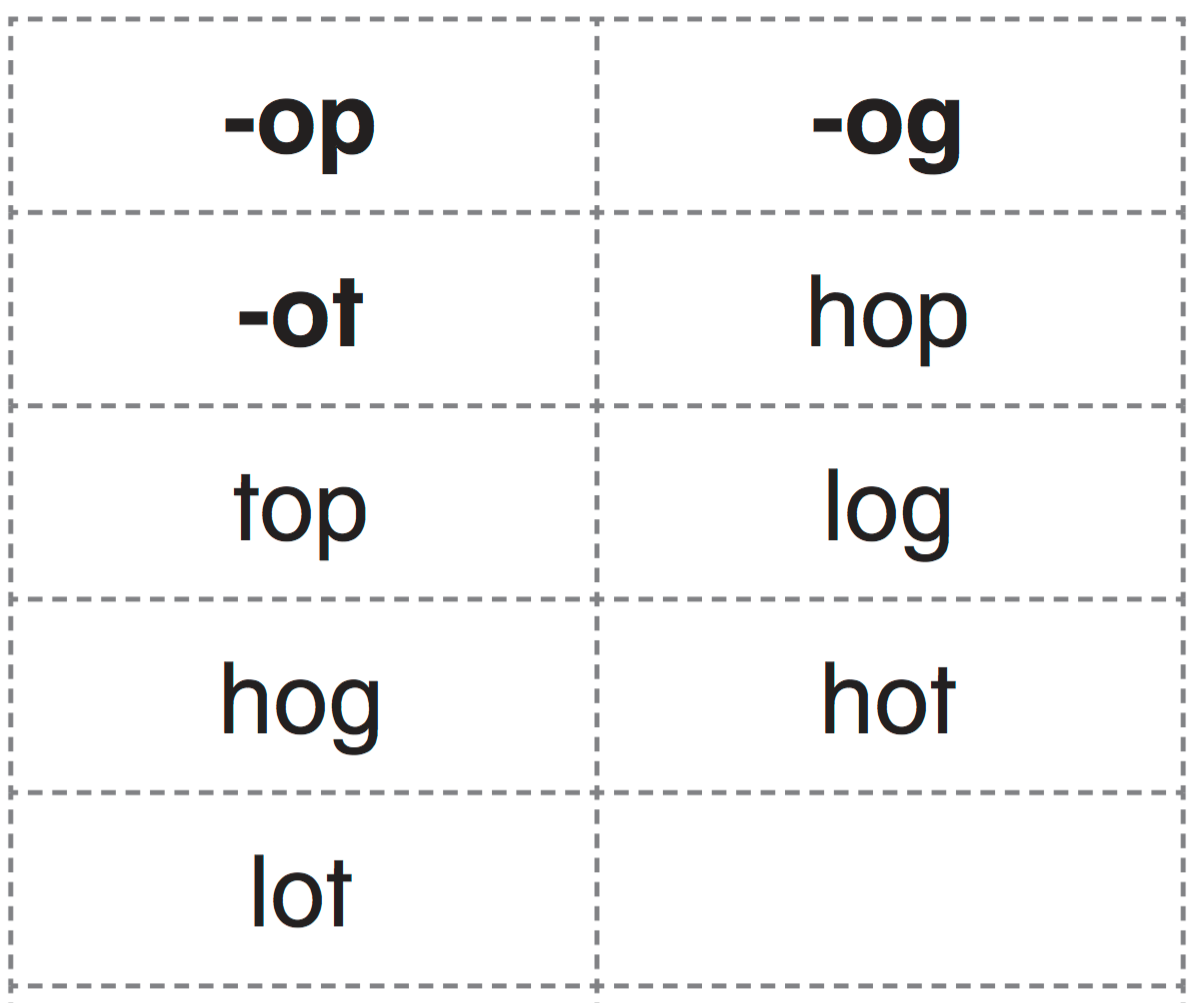 High Frequency
Words
Read, Spell, Write
fun
It is fun to play.
Read, Spell, Write
make
I can make a doll.
Read, Spell, Write
they
They will win.
Read, Spell, Write
too
Do you like dos, too?
Week 4 – Day 3
Phonemic Awareness – Phoneme Deletion
Listen carefully as I say a word: flock.
The word flock has four sounds.
Say the sounds with me: /f/ /l/ /o/ /k/.
I’ll take away the first sound /f/ to make a new word: /l/ /o/ /k/, lock.
The new word has only three sounds.
Guided Practice:
Let’s do some together. Listen as I say a word. Then say the word without its first sound.
	
	slid			clock			slap		flop		glad

	block		plot			flight		plate		cloud
Blending Words with  Short o
l
Blending Words with  Short o
l
o
Blending Words with  Short o
l
o
ck
Blending Words with  Short o
l
o
ck
Blending Words with  Short o
l
Blending Words with  Short o
l
o
Blending Words with  Short o
l
o
t
Blending Words with  Short o
l
o
t
Blending Words with  Short o
c
l
Blending Words with  Short o
c
l
o
Blending Words with  Short o
c
l
o
ck
Blending Words with  Short o
c
l
o
ck
Blending Words with  Short o
p
l
Blending Words with  Short o
p
l
o
Blending Words with  Short o
p
l
o
t
Blending Words with  Short o
p
l
o
t
h
ho
hot
hot   n
hot   no
hot   not
hot   not   p
hot   not   po
hot   not   pot
hot   not   pot   j
hot   not   pot   jo
hot   not   pot   job
hot   not   pot   job

h
hot   not   pot   job

ho
hot   not   pot   job

hog
hot   not   pot   job

hog  f
hot   not   pot   job

hog  fo
hot   not   pot   job

hog  fog
hot   not   pot   job

hog  fog  d
hot   not   pot   job

hog  fog  do
hot   not   pot   job

hog  fog  dock
hot   not   pot   job

hog  fog  dock  t
hot   not   pot   job

hog  fog  dock  to
hot   not   pot   job

hog  fog  dock  toss
hot   not   pot   job

hog  fog  dock  toss

r
hot   not   pot   job

hog  fog  dock  toss

ro
hot   not   pot   job

hog  fog  dock  toss

rock
hot   not   pot   job

hog  fog  dock  toss

rock   o
hot   not   pot   job

hog  fog  dock  toss

rock   on
hot   not   pot   job

hog  fog  dock  toss

rock   on    o
hot   not   pot   job

hog  fog  dock  toss

rock   on    ox
hot   not   pot   job

hog  fog  dock  toss

rock   on    ox    b
hot   not   pot   job

hog  fog  dock  toss

rock   on    ox    bo
hot   not   pot   job

hog  fog  dock  toss

rock   on    ox    box
d
do
dog
dogs
dogs    d
dogs    do
dogs    doll
dogs    dolls
dogs    dolls    d
dogs    dolls    do
dogs    dolls    dot
dogs    dolls    dots
dogs    dolls    dots

  j
dogs    dolls    dots

  jo
dogs    dolls    dots

  jog
dogs    dolls    dots

  jogs
dogs    dolls    dots

  jogs    s
dogs    dolls    dots

  jogs    so
dogs    dolls    dots

  jogs    sock
dogs    dolls    dots

  jogs    socks
dogs    dolls    dots

  jogs    socks   h
dogs    dolls    dots

  jogs    socks   ho
dogs    dolls    dots

  jogs    socks   hop
dogs    dolls    dots

  jogs    socks   hops
dogs    dolls    dots

  jogs    socks   hops

  l
dogs    dolls    dots

  jogs    socks   hops

  lo
dogs    dolls    dots

  jogs    socks   hops

  lot
dogs    dolls    dots

  jogs    socks   hops

  lots
dogs    dolls    dots

  jogs    socks   hops

  lots     pl
dogs    dolls    dots

  jogs    socks   hops

  lots     plo
dogs    dolls    dots

  jogs    socks   hops

  lots     plop
dogs    dolls    dots

  jogs    socks   hops

  lots     plops
dogs    dolls    dots

  jogs    socks   hops

  lots     plops   m
dogs    dolls    dots

  jogs    socks   hops

  lots     plops   mo
dogs    dolls    dots

  jogs    socks   hops

  lots     plops   mop
dogs    dolls    dots

  jogs    socks   hops

  lots     plops   mops
l
lo
log
logs
logs    l
logs    lo
logs    lock
logs    locks
logs    locks    s
logs    locks    so
logs    locks    sob
logs    locks    sobs
logs    locks    sobs

	fl
logs    locks    sobs

	fli
logs    locks    sobs

	flip
logs    locks    sobs

	flip    		fl
logs    locks    sobs

	flip    		flo
logs    locks    sobs

	flip    		flop
logs    locks    sobs

	flip    		flop  		 sl
logs    locks    sobs

	flip    		flop  		 sli
logs    locks    sobs

	flip    		flop  		 slip
logs    locks    sobs

	flip    		flop  		 slip
  
sl
logs    locks    sobs

	flip    		flop  		 slip
  
slo
logs    locks    sobs

	flip    		flop  		 slip
  
slop
logs    locks    sobs

	flip    		flop  		 slip
  
slop    bl
logs    locks    sobs

	flip    		flop  		 slip
  
slop    bla
logs    locks    sobs

	flip    		flop  		 slip
  
slop    black
logs    locks    sobs

	flip    		flop  		 slip
  
slop    black   bl
logs    locks    sobs

	flip    		flop  		 slip
  
slop    black   blo
logs    locks    sobs

	flip    		flop  		 slip
  
slop    black   block
A
A dog
A dog hops
A dog hops on
A dog hops on a
A dog hops on a rock
A dog hops on a rock to
A dog hops on a rock to sit.
A dog hops on a rock to sit.

My
A dog hops on a rock to sit.

My dog
A dog hops on a rock to sit.

My dog flops
A dog hops on a rock to sit.

My dog flops down
A dog hops on a rock to sit.

My dog flops down and
A dog hops on a rock to sit.

My dog flops down and naps
A dog hops on a rock to sit.

My dog flops down and naps if
A dog hops on a rock to sit.

My dog flops down and naps if it
A dog hops on a rock to sit.

My dog flops down and naps if it is
A dog hops on a rock to sit.

My dog flops down and naps if it is hot.
Decodable Reader
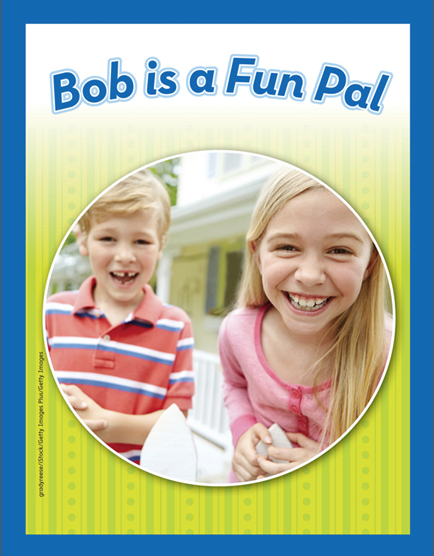 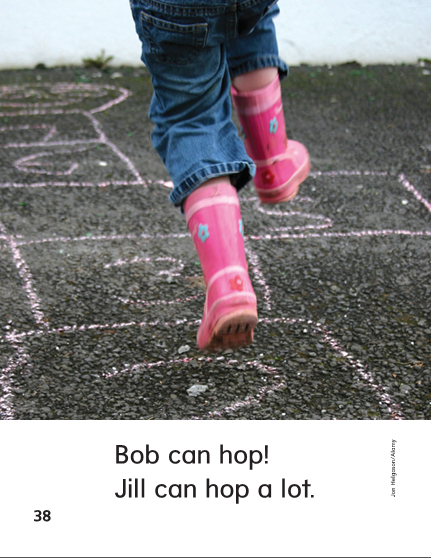 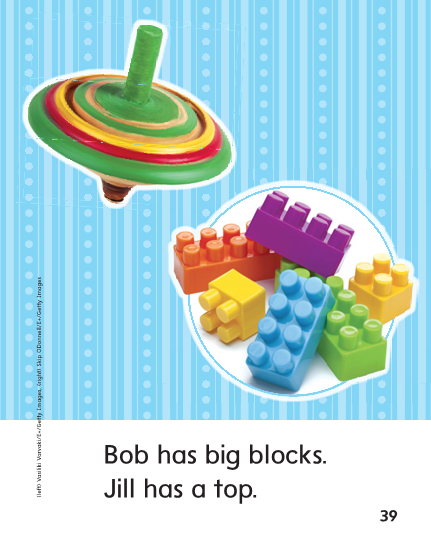 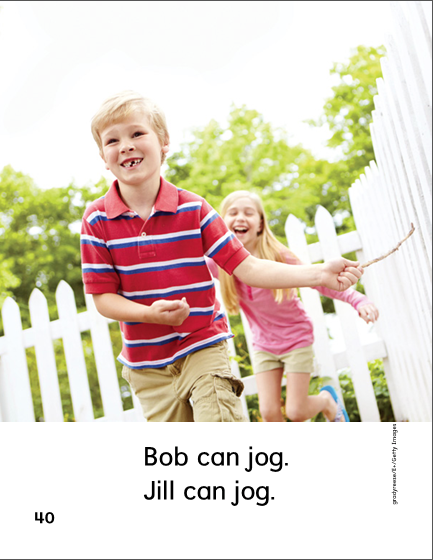 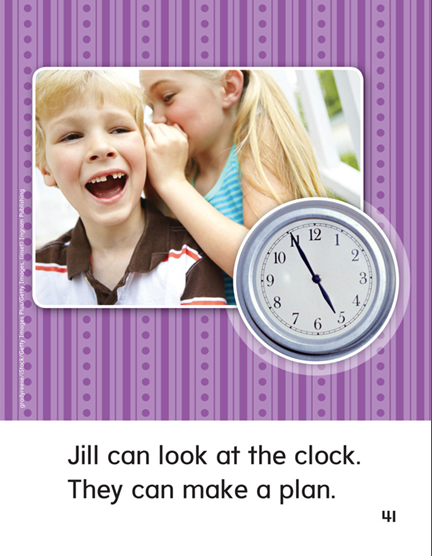 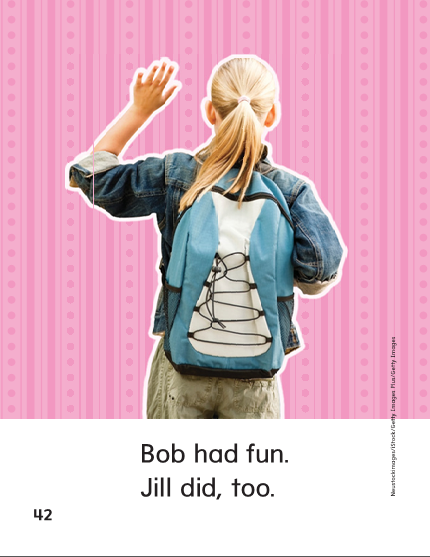 Structural Analysis
Alphabetical Order
a  b  c  d  e  f  g  h  I  j  k  l  m  n  o  p  q  r  s  t  u  v  w  x  y  z
fox  sock  can  hit

____  ____ ____ ____
We can put the words in alphabetical order by looking at the first letter of each word.
Structural Analysis
Alphabetical Order
a  b  c  d  e  f  g  h  I  j  k  l  m  n  o  p  q  r  s  t  u  v  w  x  y  z
We can put the words in alphabetical order by looking at the first letter of each word.
top  					1. ______  
box    				2. ______
mop 					3. ______
Log						4. ______
clock 				5. ______
x
-op
-og
-ot
hop
lot
they
log
top
too
flip
hot
hog
black
Grammar
Correct each sentence.
The dog did a flip

Can Nat flip
A question always ends with a question mark.
An exclamation always ends with an exclamation.
Week 4 – Day 4
Phonemic Awareness – Identify and Generate Rhyme
I am going to say two words.
If the two words rhyme, clap.
Listen: lot, hot
Do lot and hot rhyme?
Yes, let’s clap!
They rhyme because they both end in /ot/.
What other words rhyme with lot and hot?
Guided Practice:
Now let’s try it together. I will say two words. If the two words rhyme, clap. Think about the sounds the two words have in common at the end, and then say another word that rhymes with them.
	
mop, top	pot, pit	dog, hog	lock, sock	plot, plate
Build Words with  Short o
f
l
o
p
What is the new word we made?
Let’s blend all the sounds and read the word.
Change the f to s.
Blending Words with  Short o
s
l
o
p
What is the new word we made?
Let’s blend all the sounds and read the word.
Change the p to t.
Blending Words with  Short o
s
l
o
t
What is the new word we made?
Let’s blend all the sounds and read the word.
Remove the s.
Blending Words with  Short o
l
o
t
What is the new word we made?
Let’s blend all the sounds and read the word.
Change l to n.
Blending Words with  Short o
n
o
t
What is the new word we made?
Let’s blend all the sounds and read the word.
Change n to h.
Blending Words with  Short o
h
o
t
What is the new word we made?
Let’s blend all the sounds and read the word.
Change h to t.
Blending Words with  Short o
t
o
t
What is the new word we made?
Let’s blend all the sounds and read the word.
Change t to p.
Blending Words with  Short o
t
o
p
What is the new word we made?
Let’s blend all the sounds and read the word.
Change t to m.
Blending Words with  Short o
m
o
p
What is the new word we made?
Let’s blend all the sounds and read the word.
Change o to a.
Blending Words with  Short o
m
a
p
What is the new word we made?
Let’s blend all the sounds and read the word.
Change r to m.
Blending Words with  Short o
r
a
p
What is the new word we made?
Let’s blend all the sounds and read the word.
Change p to ck.
Blending Words with  Short o
r
a
ck
What is the new word we made?
Let’s blend all the sounds and read the word.
Change a to o.
Blending Words with  Short o
r
o
ck
What is the new word we made?
Let’s blend all the sounds and read the word.
Change r to s.
Blending Words with  Short o
s
o
ck
What is the new word we made?
Let’s blend all the sounds and read the word.
Change o to i.
Blending Words with  Short o
s
i
ck
What is the new word we made?
Let’s blend all the sounds and read the word.
Change s to l.
Blending Words with  Short o
l
i
ck
What is the new word we made?
Let’s blend all the sounds and read the word.
Change i to o.
Blending Words with  Short o
l
o
ck
What is the new word we made?
Let’s blend all the sounds and read the word.
Add a b to the beginning of the word.
Blending Words with  Short o
b
l
o
ck
What is the new word we made?
Let’s blend all the sounds and read the word.
Change the b to c.
Blending Words with  Short o
c
l
o
ck
What is the new word we made?
Let’s blend all the sounds and read the word.
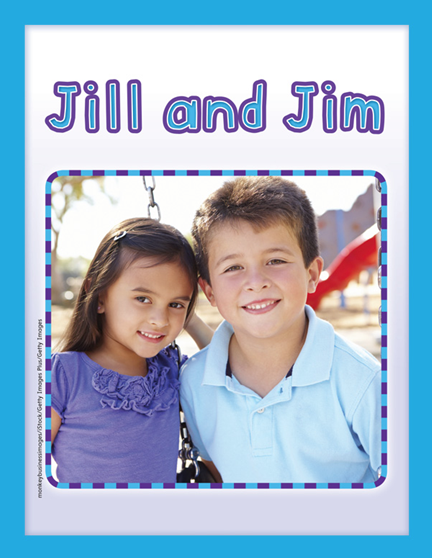 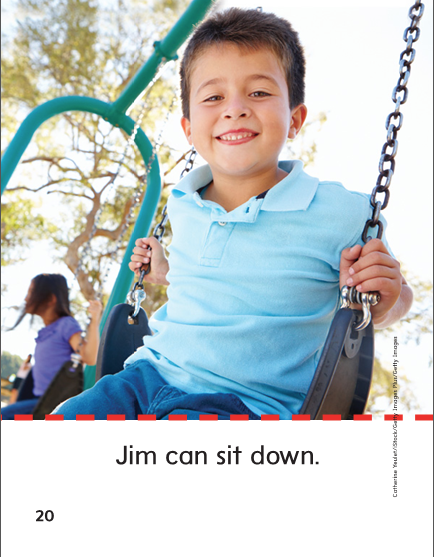 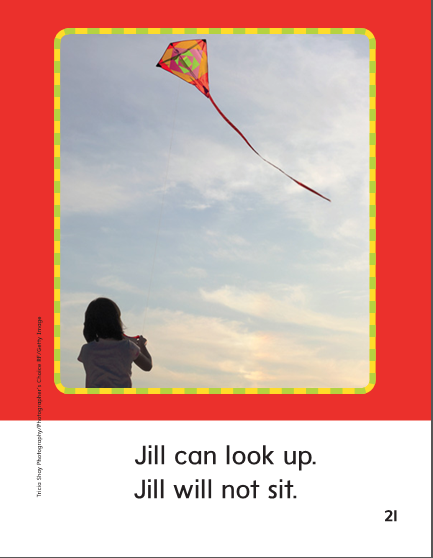 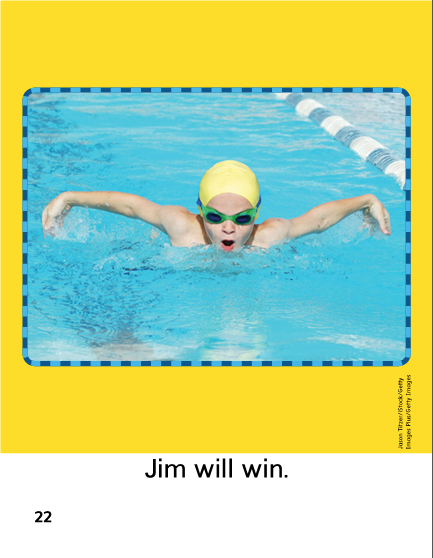 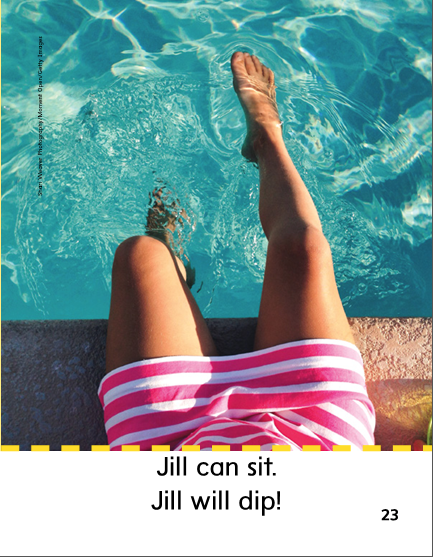 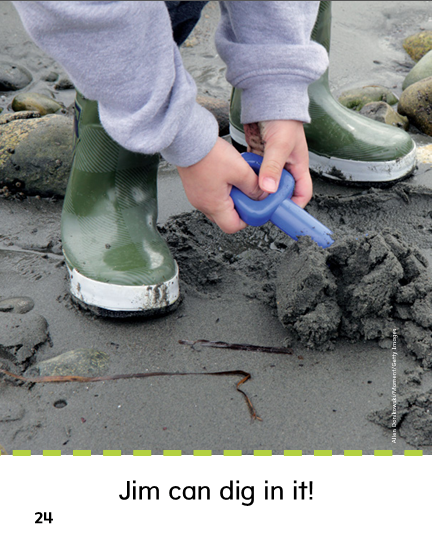 Structural Analysis
Alphabetical Order
a  b  c  d  e  f  g  h  I  j  k  l  m  n  o  p  q  r  s  t  u  v  w  x  y  z
pop  doll  fox  top

____  ____ ____ ____
We can put the words in alphabetical order by looking at the first letter of each word.
Structural Analysis
Alphabetical Order
a  b  c  d  e  f  g  h  I  j  k  l  m  n  o  p  q  r  s  t  u  v  w  x  y  z
We can put the words in alphabetical order by looking at the first letter of each word.
hot  					1. ______  
not    				2. ______
ox		 					3. ______
dog						4. ______
lock 					5. ______
Grammar
Identify which are exclamations and which are questions.
Lock it!
What can Sal fix?
Nick jogs a lot!
Can Max pull?
Grammar
Work together to fix the sentences.
what has a fin

toss it
Week 4 – Day 5
Phonemic Awareness – Phoneme Blending
Listen as I say a group of sounds.
Then blend those sounds to form a word.

/m/ /o/ /p/		/t/ /o/ /p/

/h/ /o/ /t/	     	/s/ /o/ /k/
Phonemic Awareness – Phoneme Segmentation
Now I am going to say a word.
I want you to say each sound in the word.

hot		lock		flock		block		plop
Blend and Build Words with Short o
lot
Read and say the word.
Blend and Build Words with Short o
not
Read and say the word.
Blend and Build Words with Short o
box
Read and say the word.
Blend and Build Words with Short o
block
Read and say the word.
Blending Words with  Short o
m
o
p
What is the new word we made?
Let’s blend all the sounds and read the word.
Change o to a.
Blending Words with  Short o
m
a
p
What is the new word we made?
Let’s blend all the sounds and read the word.
Change m to t.
Blending Words with  Short o
t
a
p
What is the new word we made?
Let’s blend all the sounds and read the word.
Change a to i.
Blending Words with  Short o
t
i
p
What is the new word we made?
Let’s blend all the sounds and read the word.
Change i to o.
Blending Words with  Short o
t
o
p
What is the new word we made?
Let’s blend all the sounds and read the word.
Change p to t.
Blending Words with  Short o
t
o
t
What is the new word we made?
Let’s blend all the sounds and read the word.
Change first t to h.
Blending Words with  Short o
h
o
t
What is the new word we made?
Let’s blend all the sounds and read the word.
Change first o to i.
Blending Words with  Short o
h
i
t
What is the new word we made?
Let’s blend all the sounds and read the word.
Change first o to i.
Blending Words with  Short o
l
i
t
What is the new word we made?
Let’s blend all the sounds and read the word.
Change first i to o.
Blending Words with  Short o
l
o
t
What is the new word we made?
Let’s blend all the sounds and read the word.
Change first t to ck.
Blending Words with  Short o
l
o
ck
What is the new word we made?
Let’s blend all the sounds and read the word.
Add a f to the beginning of the word.
Blending Words with  Short o
f
l
o
ck
What is the new word we made?
Let’s blend all the sounds and read the word.
Change the f to c.
Blending Words with  Short o
c
l
o
ck
What is the new word we made?
Let’s blend all the sounds and read the word.
Change the o to a.
Blending Words with  Short o
c
l
a
ck
What is the new word we made?
Let’s blend all the sounds and read the word.
Change the c to b.
Blending Words with  Short o
b
l
a
ck
What is the new word we made?
Let’s blend all the sounds and read the word.
Change the a to o.
Blending Words with  Short o
b
l
o
ck
What is the new word we made?
Let’s blend all the sounds and read the word.
Word Automaticity
hot
dock
dogs
lots
flip
not
toss
dolls
plops
flop
pot
rock
dots
mops
slip
job
on
jogs
logs
slop
hog
ox
socks
locks
black
fog
box
hops
sobs
block
Structural Analysis
Alphabetical Order
a  b  c  d  e  f  g  h  I  j  k  l  m  n  o  p  q  r  s  t  u  v  w  x  y  z
hop  top  log  flip black

___  ___  ___  ___ ___
Have children explain how to put words in ABC order. 
Practice alphabetizing these spelling words:
Grammar
Ask children to tell the difference between a question and an exclamation.
Identify which are exclamations and which are questions.
Lily quit!

Did Lily quit?
Grammar
Have partners arrange the words to make a question.
Then rearrange the words to make an exclamation.
Rob can win
Grammar
Work together to fix the sentences.
did Tim play

the kids hop and jog up the hill